Value Stream Future State Map Template Example
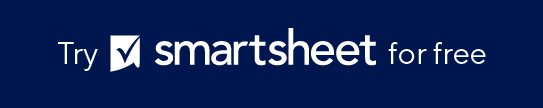 Use this map to visualize the ideal process flow after improvements and optimizations are implemented. This is to illustrate the "after."
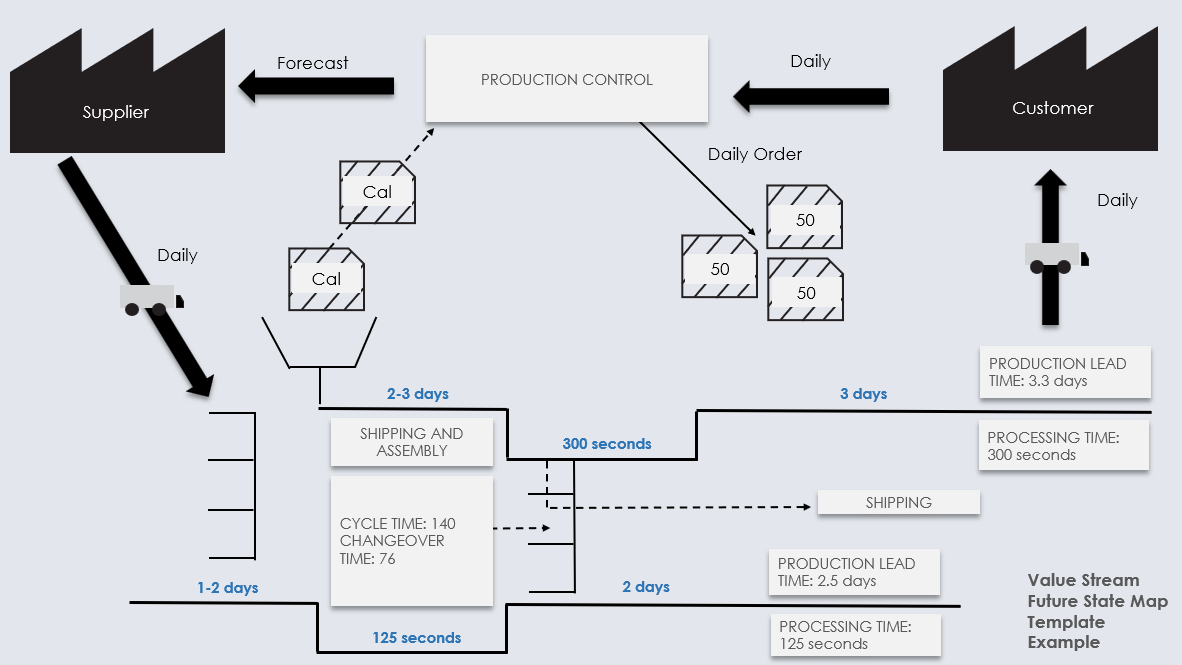 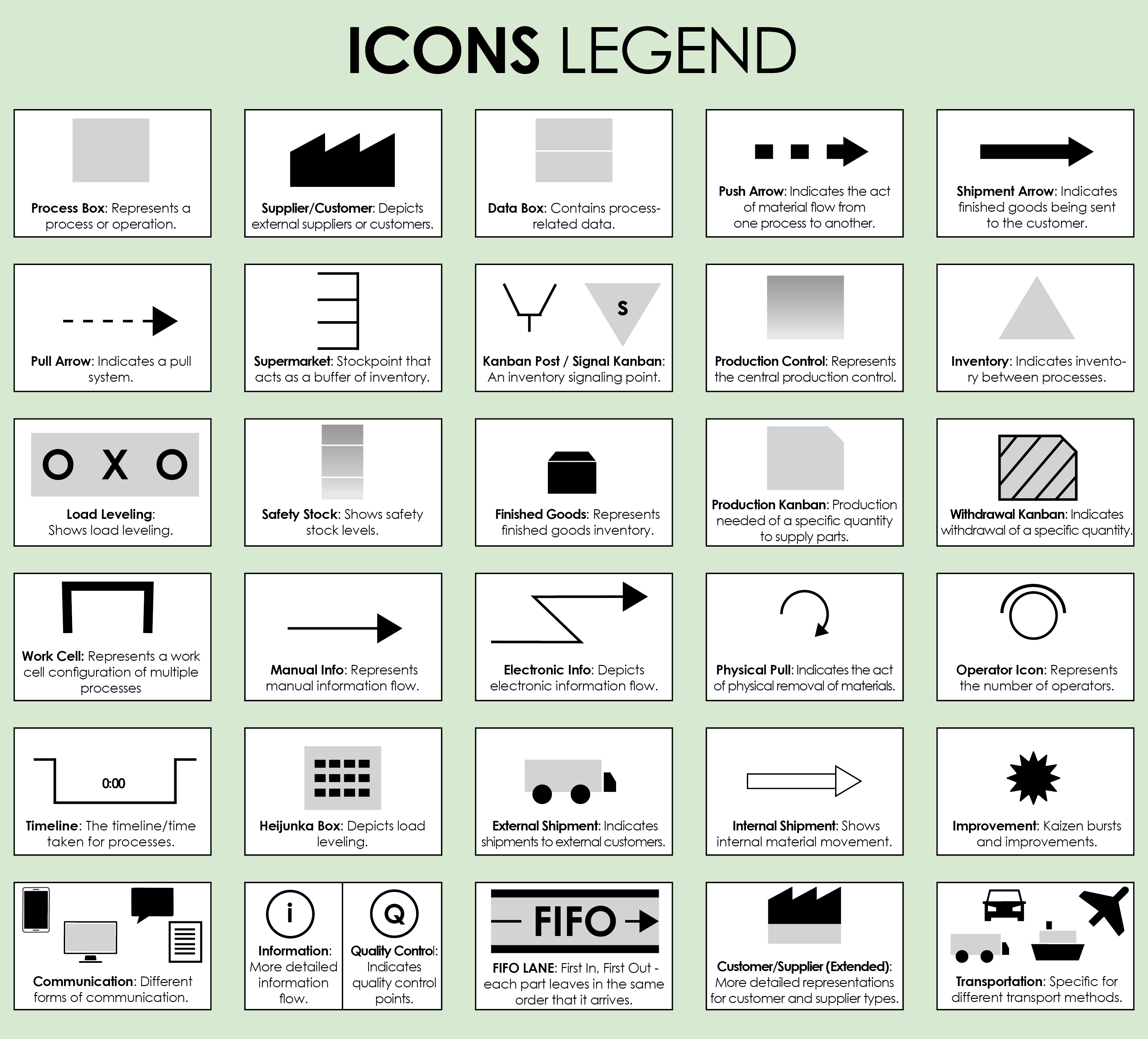 For descriptions, see VSM Icons Legend on Slide 5.

To create your own VSM, copy and paste icons from the VSM Icons on Slide 6.
Value Stream Future State Map
To create your own VSM, copy and paste icons from the VSM Icons on Slide 6.
NOTES
PRODUCTION CONTROL
Daily
Forecast
Customer
Supplier
Daily Order
Daily
Cal
50
Daily
50
Cal
50
PRODUCTION LEAD TIME: 3.3 days
3 days
2-3 days
SHIPPING AND ASSEMBLY
PROCESSING TIME: 300 seconds
300 seconds
CYCLE TIME: 140
CHANGEOVER TIME: 76
SHIPPING
PRODUCTION LEAD TIME: 2.5 days
Value Stream Future State Map Template Example
2 days
1-2 days
PROCESSING TIME: 125 seconds
125 seconds
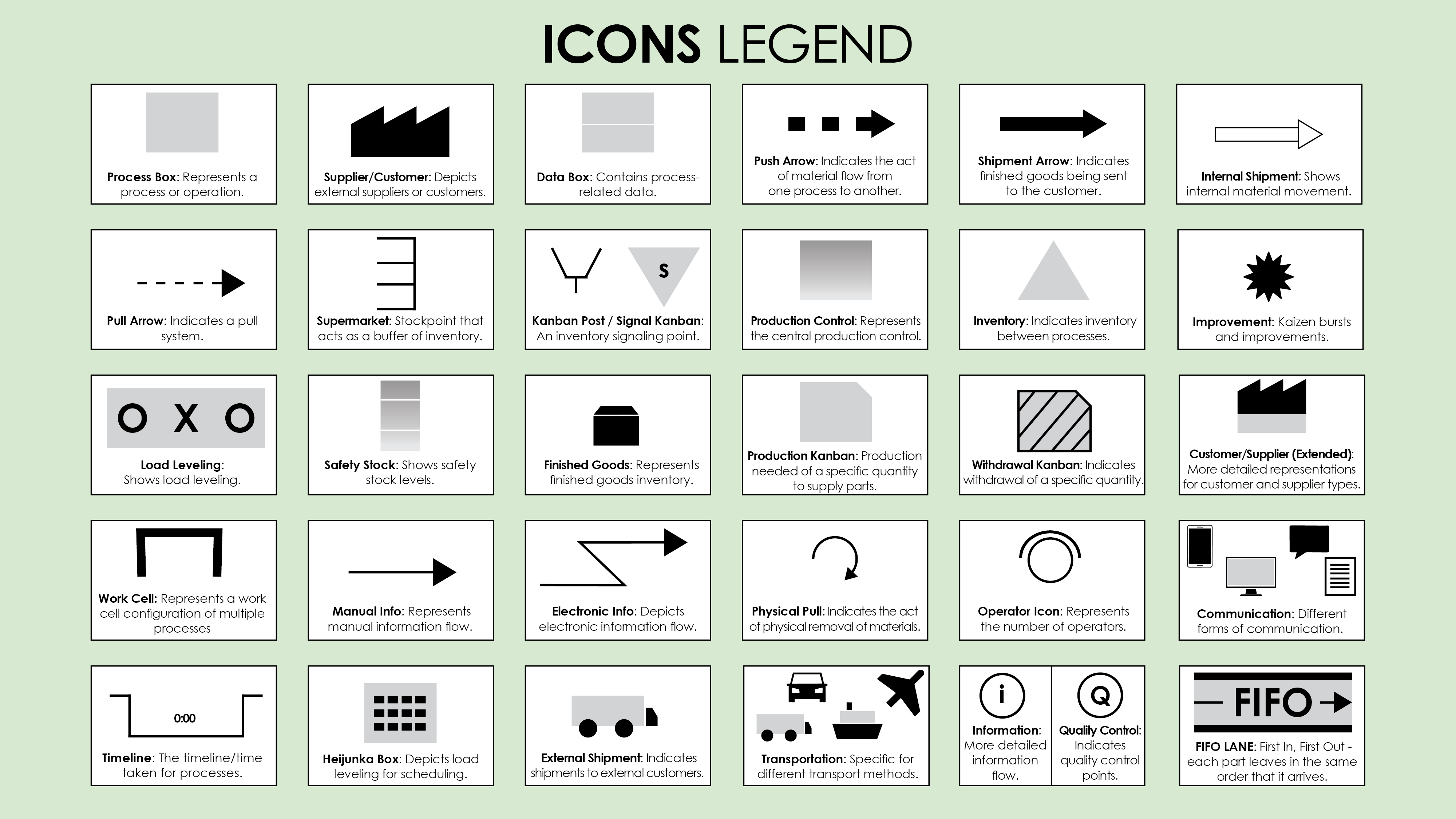 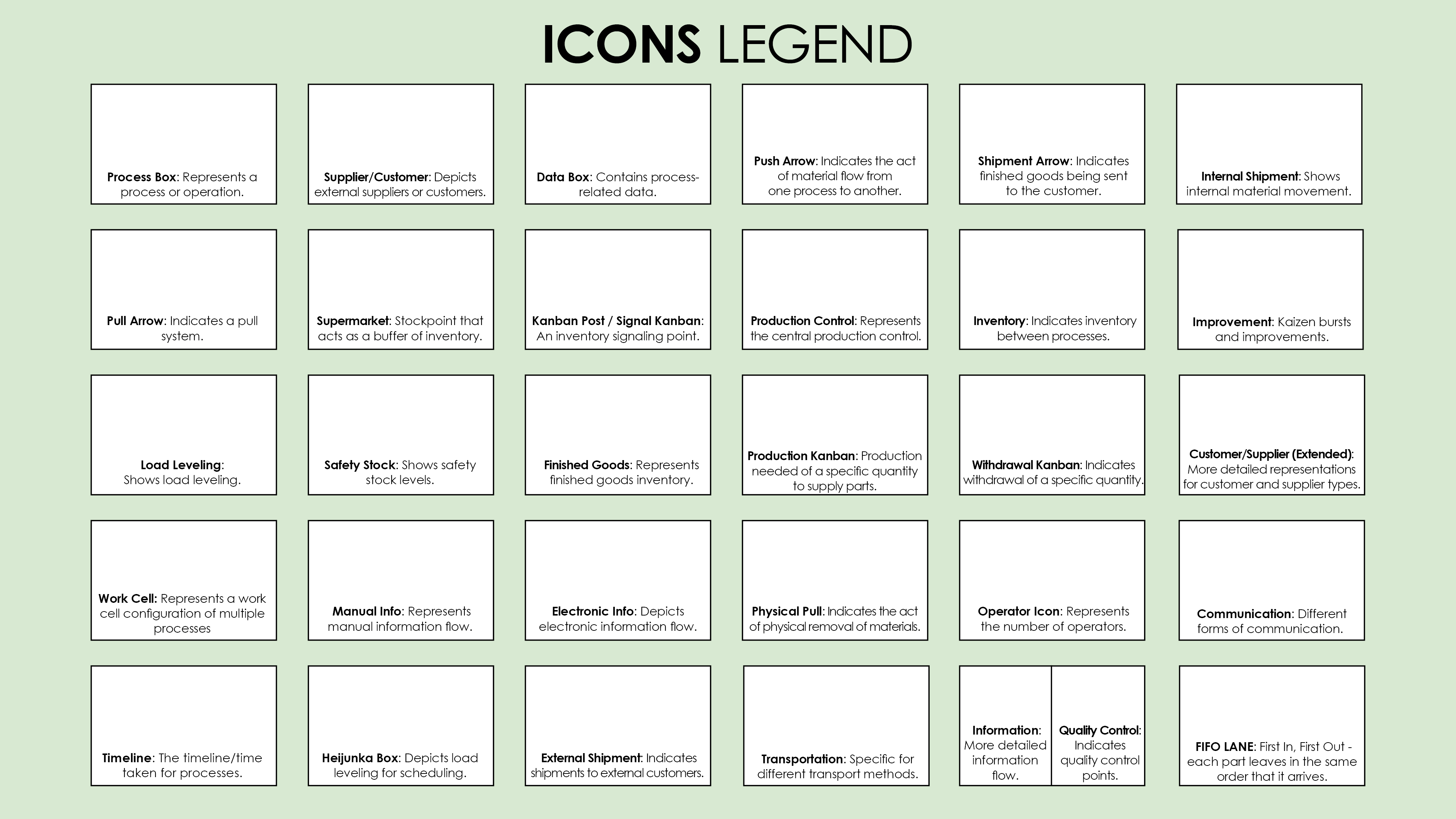 Copy and paste the icons below to create your own VSM.
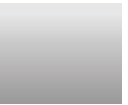 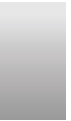